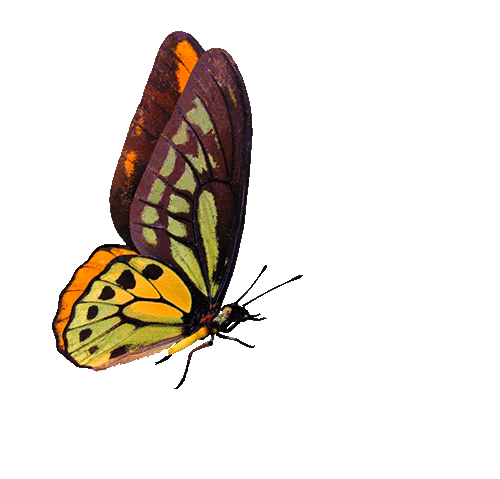 সবাইকে স্বাগতম
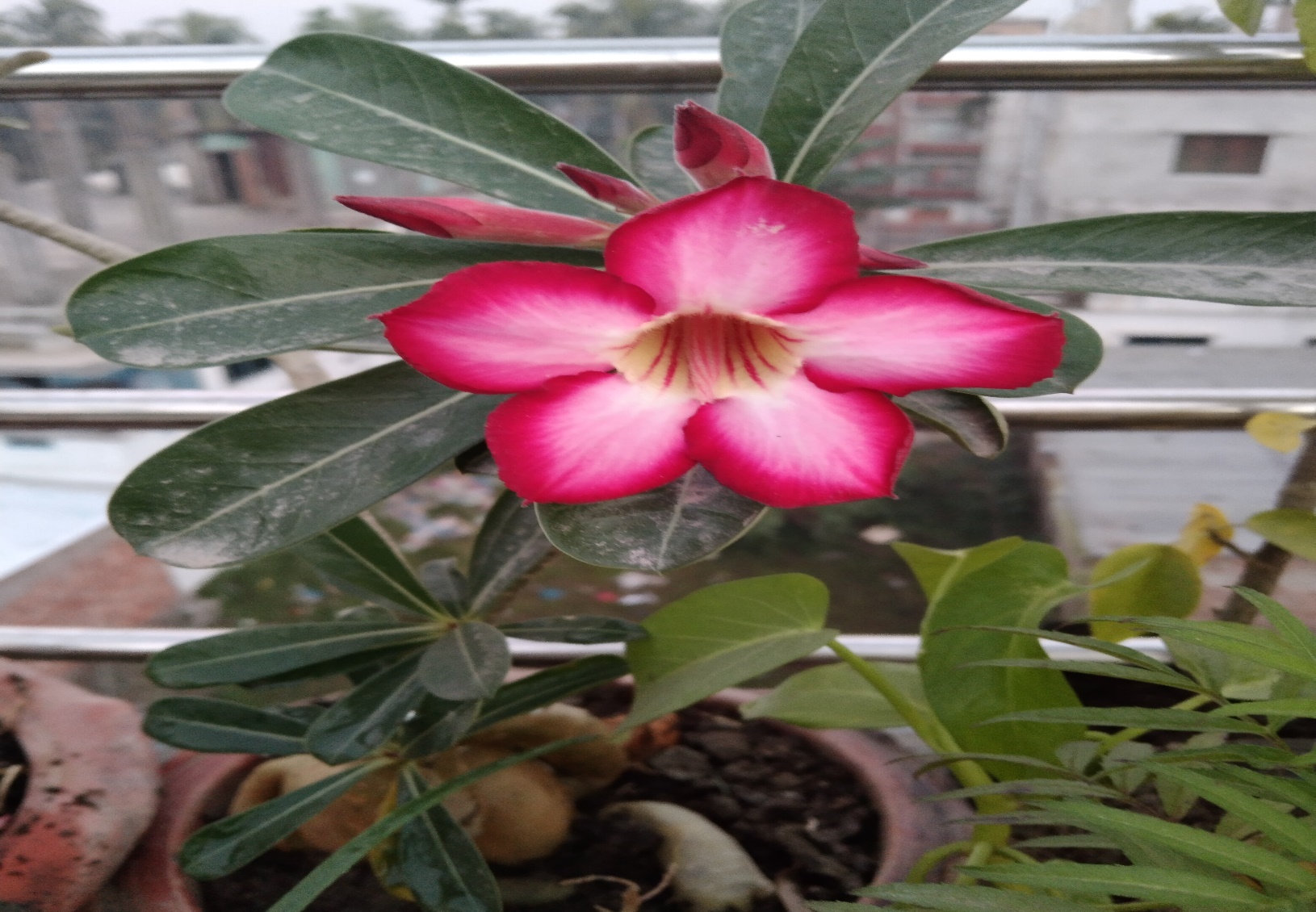 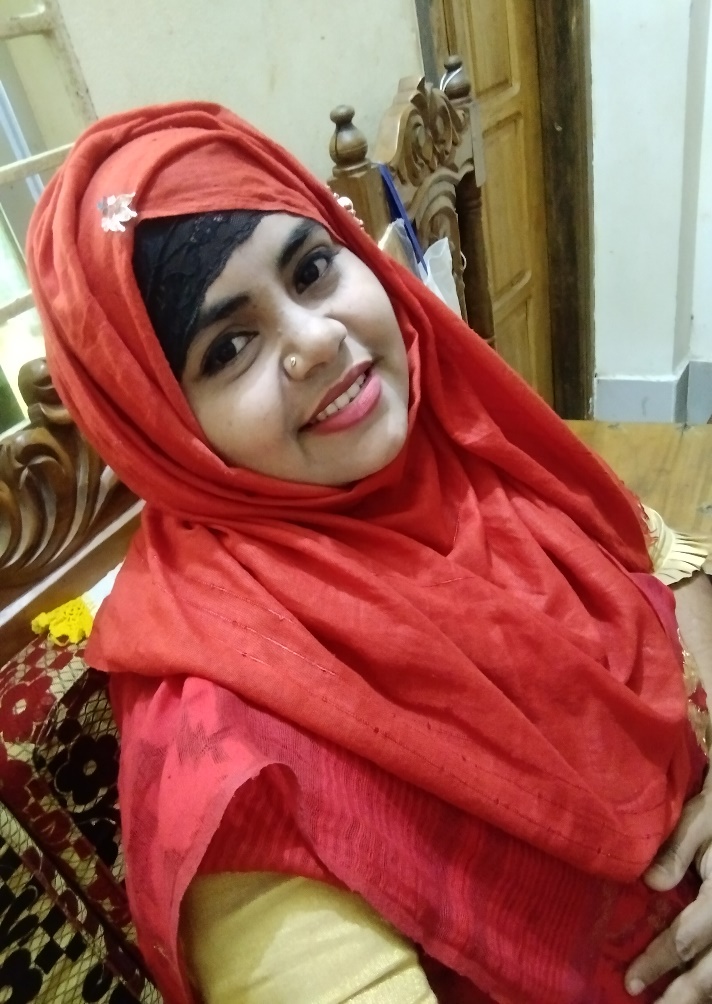 পরিচিতি
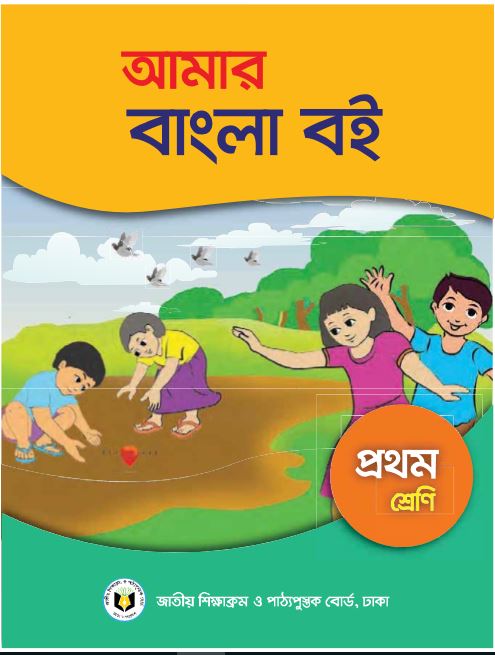 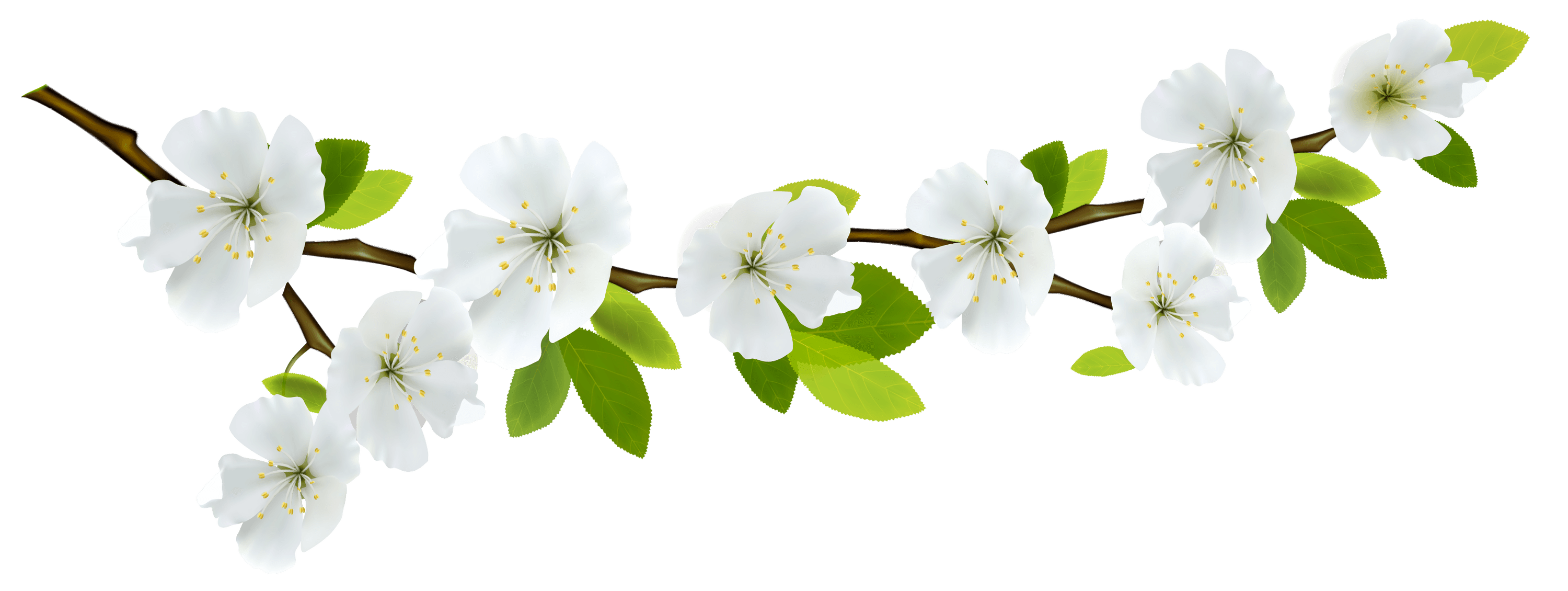 ফারহানা পারভিন জুঁই
সহকারি শিক্ষক
চর ভেদুরিয়া-১ স প্রা বি
ভোলা সদর,ভোলা।
শ্রেণিঃ প্রথম
বিষয়ঃ বাংলা
পাঠ: বর্ণ শিখি অধ্যায়-১৬
সময়ঃ ৪০ মিনিট
পৃষ্ঠা নং-(36)
চল একটি গল্প শুনি
ৎংঃ    এর গল্প
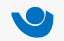 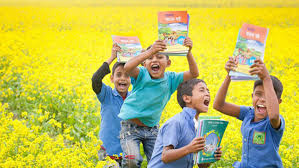 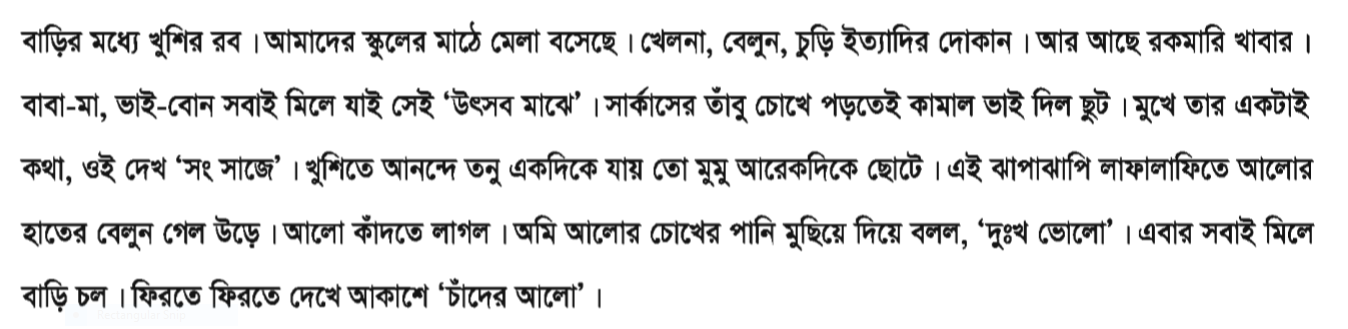 আজকের পাঠঃ
 বর্ণ শিখি
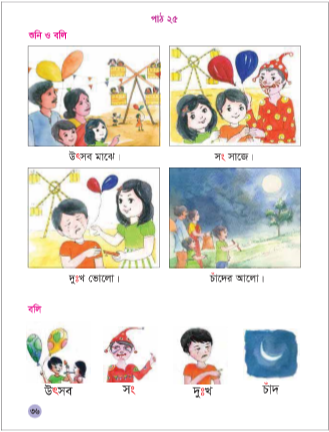 ৎংঃ
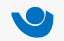 শিখনফল
এই পাঠ শেষে শিক্ষার্থীরা _____________
     ১.১.১ বাক্য ও শব্দে ব্যবহৃত বাংলা বর্ণমালার ধ্বনি স্পষ্ট ও 
          শুদ্ধভাবে বলতে পারবে।
      ১.১.৩ বাক্য ও শব্দে ব্যবহৃত বাংলা বর্ণমালার ধ্বনি মনোযোগ
             সহকারে শুনবে ও মনে রাখবে।
ছবিটিতে আমরা কি দেখছি?
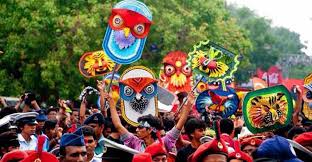 উৎসব
ৎ
উৎসব মাঝে।
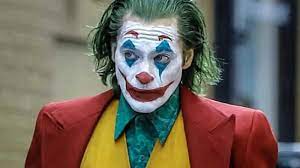 সং
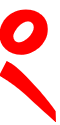 সং সাজে।
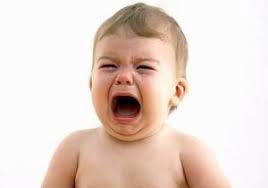 দুঃখ
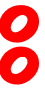 দুঃখ ভোলো।
চাঁদ
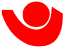 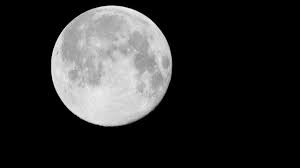 চন্দ্রবিন্দু
চাঁদের আলো।
পাঠ্য বইয়ের ৩৬ নাম্বার পৃষ্ঠা খোল এবং ছবি দেখে বর্ণগুলো মিলিয়ে নাও।
সাথে সাথে উচ্চস্বরে বল
ৎ
ৎ
উৎসব
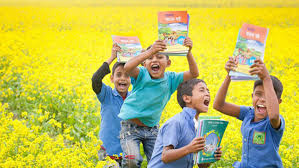 ং
ং
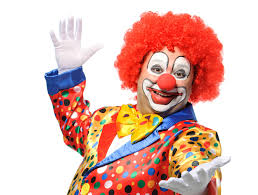 সং
ঁ
ঃ
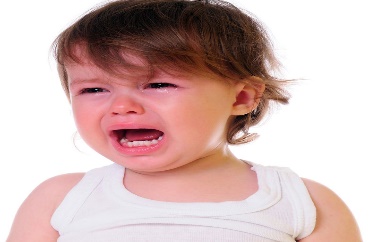 দুঃখ
ঁ
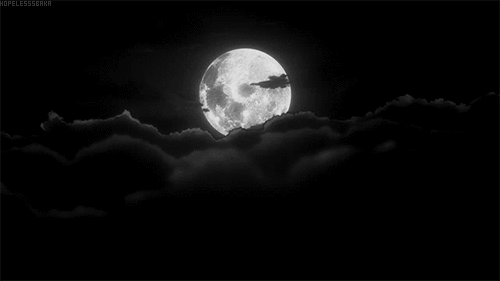 চাঁদ
বর্ণ দেখে শব্দ বল
চাঁদ
ৎ
ং
দুঃখ
ঃ
সং
ঁ
উৎসব
বর্ণ দ্বারা ১ টি করে শব্দ বল
ঁ
শব্দগুচ্ছ থেকে আজকের পাঠের বর্ণগুলো চিহ্নিত কর
ঃ
উৎসব
সং
ৎ
দুঃখ
চাঁদ
ং
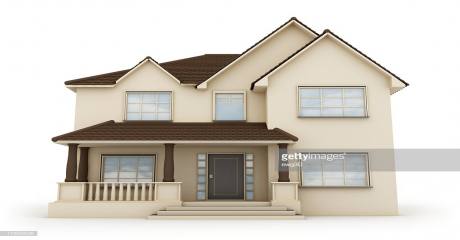 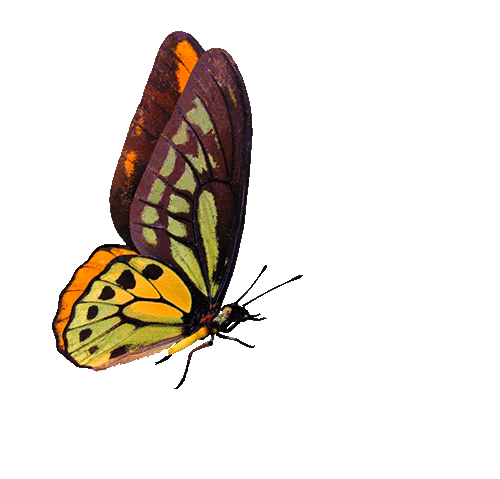 বর্ণটি দিয়ে বাড়িতে কি আছে 
তা দেখে আসবে।
ৎ
ধন্যবাদ  সবাইকে
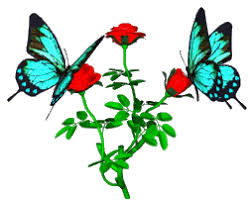